Presentation for Parents
Paving the Way for English Learners with the California English Learner Roadmap
California Department of Education (CDE)
English Learner Support Division
Updated February 2019
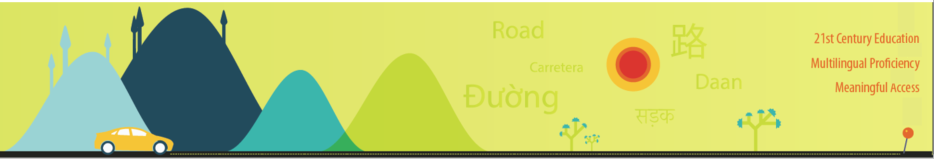 [Speaker Notes: [Handouts required: either the CA EL Roadmap printable document or the CA EL Roadmap Policy. Both are available at https://www.cde.ca.gov/sp/el/rm/rmpolicy.asp. If using the CA EL Roadmap Policy, you will also need copies of the Crosswalk to the Local Control and Accountability Plan available at https://www.cde.ca.gov/sp/el/rm/principlepriority.asp and access to internet-capable devices so that participants can access the CA EL Roadmap elements at https://www.cde.ca.gov/sp/el/rm/principleone.asp. This information is included in the printable document so no separate handout is required if using that document]

[Other needs: speakers and internet connection to play included videos. Chart paper and markers are recommended for group discussions]

[Total presentation time: 1 hour and 45 minutes or more. This presentation can be extended with optional embedded extensions indicated in presenter talking points if time allows]

[1 minute]
My name is __________[name] and I am a ______________ [title] at __________ [affiliation].

This presentation is titled, “Paving the Way for English Learners with the California English Learner Roadmap.” The information in this presentation comes from the English Learner Support Division at the California Department of Education, or CDE. 

Today I will provide an overview of and updates on the California English Learner Roadmap, with a focus on the parent role in implementing the English Learner Roadmap Policy. 

[Click to advance to next slide]]
Outcomes
To understand the context of the English Learner (EL) Roadmap Policy

To become familiar with the policy and its principles

To understand the development process, organization, and purpose of the Guidance Document and Web-based Resources

To reflect on your role in helping your child’s school implement the EL Roadmap Policy

To understand how parents can get involved in the Local Control and Accountability Plan (LCAP) process
2
[Speaker Notes: [2 minutes]
The outcomes for this session are:
To understand the context of the English Learner, or EL, Roadmap Policy,

To become familiar with the policy and its principles,

To understand the development process, organization, and purpose of the Guidance Document and Web-based Resources,

To reflect on your role in helping your child’s school implement the EL Roadmap Policy, and

To understand how parents can get involved in the Local Control and Accountability Plan, or LCAP, process. 

[Click to advance to next slide]]
Welcome!
Please take a moment to share with your table group:

Your name and your child’s grade 

Have you heard about the EL Roadmap? 
If yes, what have you heard?

If no, what do you hope to learn today?
3
[Speaker Notes: [6 minutes]
Please take a moment to introduce yourself to the other people at your table. Please share your name and your child’s, or children’s, grade. Then, please discuss whether or not you have heard about the EL Roadmap and, if so, what you have heard and, if not, what you hope to learn today.

[Give participants a few minutes to discuss]

[Share out responses as time allows]

[Click to advance to next slide]]
Why a Roadmap?
To provide guidance to schools, districts, and counties on research-based approaches to support and embrace English learners

To ensure that all English learners have access to a twenty-first century education and feel welcome and supported at school

To ensure that the parents of English learners are welcomed and embraced as assets to the school and district
4
[Speaker Notes: [3 minutes]
There are over 1.2 million English learners in California public schools. 

The EL Roadmap was created because it is essential to provide guidance to schools, districts, and counties on research-based approaches to support and embrace English learners.

Another purpose behind the EL Roadmap is to ensure that all English learners have access to a twenty-first century education and feel welcome and supported at school.

In addition to students, it is also essential to ensure that the parents of English learners are welcomed and embraced as assets to the school and district.

[Click to advance to next slide]]
How Was the Roadmap Created?
The EL Roadmap Workgroup
Met over two years to provide input and to assist in the development of the EL Roadmap Policy and associated guidance

Included teachers, parents, administrators, superintendents, County Offices of Education, districts, and advocacy organizations
5
[Speaker Notes: [3 minutes]

The process of creating the EL Roadmap policy and guidance was collaborative and included a variety of stakeholders.

The EL Roadmap Workgroup met over two years to provide input and to assist in the development of the EL Roadmap Policy and associated guidance.

This group included teachers, parents, administrators, superintendents, County Offices of Education, districts, and advocacy organizations, among other representatives.

[Click to advance to next slide]]
The CA EL Roadmap Defined
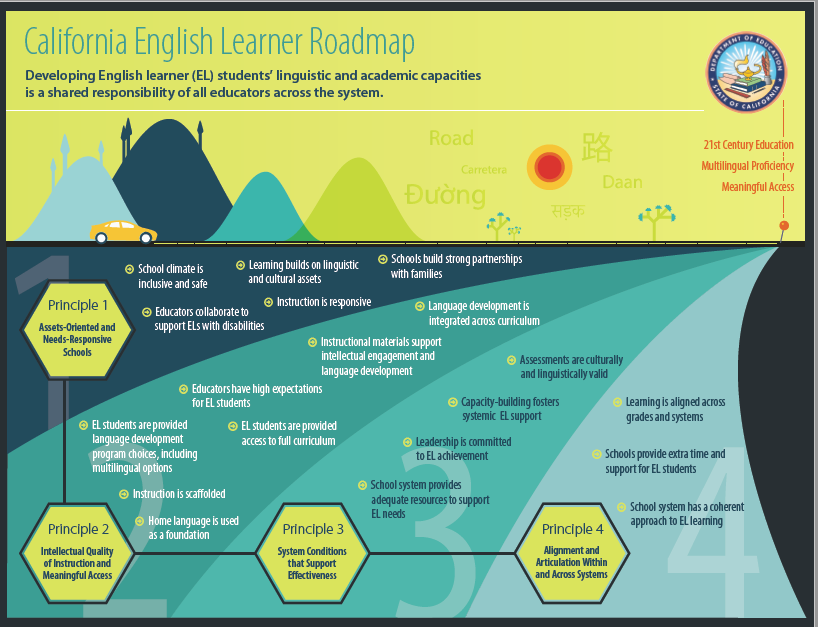 The California English Learner Roadmap: Strengthening Comprehensive Educational Policies, Programs, and Practices for English Learners (CA EL Roadmap)

State Board Policy
Guidance Document
Web-based Resources
6
[Speaker Notes: [3 minutes]
The California English Learner Roadmap: Strengthening Comprehensive Policies, Programs, and Practices for English Learners, or CA EL Roadmap, is the product of the CA EL Roadmap project and includes the California State Board of Education EL Roadmap Policy, the Guidance Document, and the Web-based Resources. 

This infographic is included in the CA EL Roadmap and shows a visual representation of the four principles that make up the policy and the end goal: twenty-first century education, multilingual proficiency, and meaningful access for English learners in California. 

[Click to advance to next slide]]
The Policy vs. Guidance
CA EL Roadmap Policy
CA EL Roadmap Guidance Document
CA EL Roadmap Policy is the State Board of Education’s direction for the state.
This means that schools and districts use the policy to implement their programs.
The CA EL Roadmap guidance document provides guidance on how to implement the policy
This means that schools and districts may use this document to assist with implementation, but may make local decisions on how best to implement the policy.
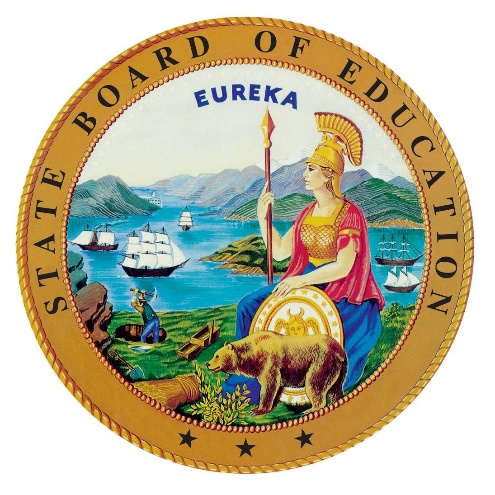 7
[Speaker Notes: [5 minutes]

[Pass out copies of the CA EL Roadmap Guidance Document and point out the policy in the appendices. Or, if not using the document, hand out copies of the CA EL Roadmap Policy]

The CA EL Roadmap Policy is the State Board of Education’s direction for the state..
This means that schools and districts use the policy to implement their programs.

By statute, the State Board of Education is the governing and policy-making body of the CDE. Therefore, the CA EL Roadmap became policy when it was approved by the State Board of Education.

The CA EL Roadmap document provides guidance on how to implement the policy.
This means that schools and districts may use this document to assist with implementation, but may make local decisions on how best to implement the policy.

The CA EL Roadmap document provides actionable steps that schools and districts can take to implement the policy. It also includes Illustrative Case Examples from schools and districts that have policies, programs, and/or practices in place that demonstrate one or more of the CA EL Roadmap principles in action. This document also provides background on the research that informed the development of the policy and the history of EL education in California.

[Click to advance to next slide]]
Vision
English learners fully and meaningfully access and participate in a twenty-first century education from early childhood through grade twelve that results in their attaining high levels of English proficiency, mastery of grade level standards, and opportunities to develop proficiency in multiple languages.
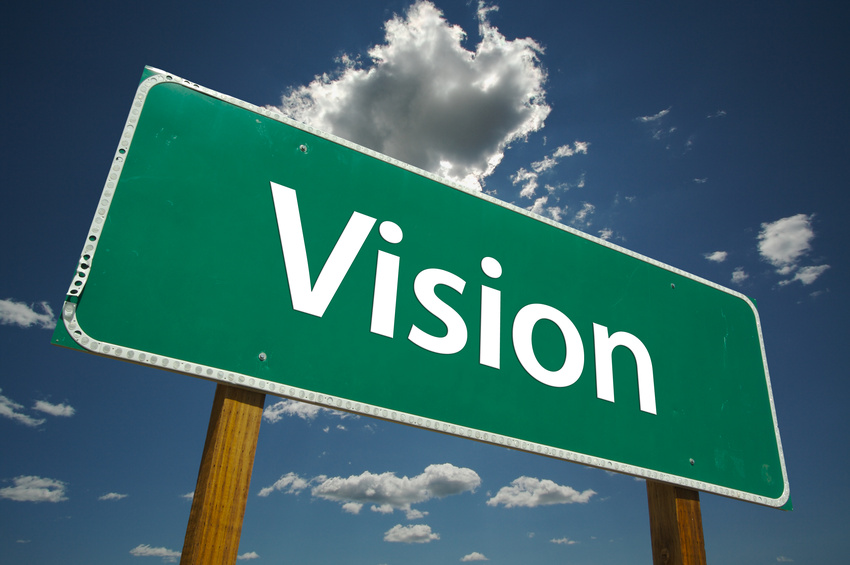 8
[Speaker Notes: [2 minutes]
The CA EL Roadmap articulates an inspirational and aspirational vision for educating English learners.

The vision is:

“English learners fully and meaningfully access and participate in a twenty-first century education from early childhood through grade twelve that results in their attaining high levels of English proficiency, mastery of grade level standards, and opportunities to develop proficiency in multiple languages.”

[Click to advance to next slide]]
Mission
California schools affirm, welcome, and respond to a diverse range of English learner strengths, needs, and identities. California schools prepare graduates with the linguistic, academic, and social skills and competencies they require for college, career and civic participation in a global, diverse, and multilingual world, thus ensuring a thriving future for California.
9
[Speaker Notes: [2 minutes]
The mission stated in the EL Roadmap Policy is: 

“California schools affirm, welcome, and respond to a diverse range of EL strengths, needs, and identities. California schools prepare graduates with the linguistic, academic, and social skills and competencies they require for college, career, and civic participation in a global, diverse, and multilingual world, thus ensuring a thriving future for California.”

[Click to advance to next slide]]
Vision and Mission Discussion
Please discuss:
To what extent do you see the CA EL Roadmap vision and mission in action in your child’s classroom, school, and/or district?

What do you see as the next steps to make this vision and mission a reality in your child’s classroom, school, and/or district?
10
[Speaker Notes: [10 minutes]
Please discuss:
To what extent do you see the CA EL Roadmap vision and mission in action in your child’s classroom, school, and/or district?

What do you see as the next steps to make this vision and mission a reality in your child’s classroom, school, and/or district? 

[Give participants time to discuss and share out responses as time allows]

[Consider recording responses using chart paper or having groups record their own responses]

[Click to advance to next slide]]
Four Interrelated Principles
Principle One: Assets-Oriented and Needs-Responsive Schools

Principle Two: Intellectual Quality of Instruction and Meaningful Access

Principle Three: System Conditions that Support Effectiveness

Principle Four: Alignment and Articulation Within and Across Systems
11
[Speaker Notes: [2 minutes]
The four interrelated principles are:
Principle One: Assets-Oriented and Needs-Responsive Schools,

Principle Two: Intellectual Quality of Instruction and Meaningful Access,

Principle Three: System Conditions that Support Effectiveness, and

Principle Four: Alignment and Articulation Within and Across Systems.

[Click to advance to next slide]]
Principles to Elements
PRINCIPLE
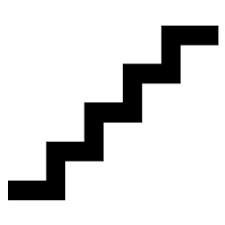 Element
Element
Actionable Steps
Element
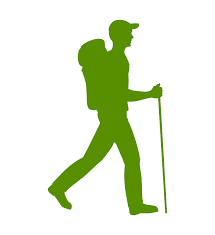 Element
12
[Speaker Notes: [2 minutes]

[If using the CA EL Roadmap document, point participants to where the principles are further broken down into elements in the Four Interrelated Principles section of the document. If using the policy, participants will need to access the elements online at https://www.cde.ca.gov/sp/el/rm/principleone.asp or you will need to print out the information available on the page for each principle]

The inspirational, aspirational vision of the CA EL Roadmap is broken down into four principles that together form the path that will make the vision a reality.

The CA EL Roadmap further breaks down the four principles into elements that make up each principle. The elements are the actionable steps that can be taken to implement the principle. 

Together, the elements form the principle. 

[Click to advance to next slide]]
The Four Principles
Video available at https://youtu.be/YXfmPRsEYMs?list=PLzAV3ARcMmw1l-hX2vpb6RSbDSYt8mvPE
13
[Speaker Notes: [5 minutes]
This video, created by the California Association for Bilingual Education, or CABE, provides an overview of the four interrelated CA EL Roadmap principles.

Dr. Laurie Olsen, the co-chair of the CA EL Roadmap Workgroup, provides this information.

[Play embedded video or play from YouTube at https://youtu.be/YXfmPRsEYMs?list=PLzAV3ARcMmw1l-hX2vpb6RSbDSYt8mvPE]

[Click to advance to next slide]]
Choose One Principle
Are there any key phrases that resonate with you?

Look over the principle’s elements. What stands out to your from the elements? 

To what extent do you see this principle and its elements in action in your child’s classroom, school, and/or district? 

What do you see as areas for growth to better implement this principle in your child’s classroom, school, and/or district?
14
[Speaker Notes: [15 minutes]
Using the CA EL Roadmap document or accessing the information on each principle and its elements at https://www.cde.ca.gov/sp/el/rm/principleone.asp using a device, please look over the principle and consider:

Are there any key phrases that resonate with you?

Look over the principle’s elements. What stands out to your from the elements? 

To what extent do you see this principle and its elements in action in your child’s classroom, school, and/or district? 

What do you see as areas for growth to better implement this principle in your child’s classroom, school, and/or district?

[For extended timeframes, ask participants to rotate through all four principles]

[Consider recording responses using chart paper or having groups record their own responses. If rotating to each principle, each group could add ideas to a shared chart paper for each principle]

[Give participants a few minutes to discuss]

[Share out responses as time allows]

[Click to advance to next slide]]
Local Control Accountability Plan
Local educational agencies (LEAs) must write an LCAP

School districts and county offices of education are required to consult with the parent advisory committee, the English learner parent advisory committee, as applicable, as well as parents, students, teachers, principals, administrators, other school personnel, local bargaining units, and the local community in accordance with California Education Code (EC) sections 52060(g) and 52066(g).

See handout

Available at https://www.cde.ca.gov/sp/el/rm/resources.asp.
15
[Speaker Notes: [6 minutes]

[Direct participants to the Crosswalk to LCAP in the CA EL Roadmap Guidance Document or, if not using the document, pass out copies of the Crosswalk to LCAP available at https://www.cde.ca.gov/sp/el/rm/principlepriority.asp]

Now, we will discuss how this policy affects local educational agencies’, or LEAs’, LCAPs.

LEAs must write an LCAP that addresses the LCAP state priorities. 

The LCAP is intended as a comprehensive planning tool to support student outcomes and is an important component of the local control funding formula, or LCFF. Under the LCFF, all LEAs including school districts, county offices of education, and charter schools are required to prepare an LCAP, which describes how they intend to meet annual goals for all pupils, with specific activities to address state and local priorities identified pursuant to California Education Code, or EC, sections 52060(d), 52066(d), and 47605.

School districts and county offices of education are required to consult with the parent advisory committee, the English learner parent advisory committee, as applicable, as well as parents, students, teachers, principals, administrators, other school personnel, local bargaining units, and the local community in accordance with EC sections 52060(g) and 52066(g).

Therefore, parent input is an important part of the LCAP development process. 

The Crosswalk to LCAP is a document that helps LEAs address the principles and elements of the CA EL Roadmap policy while simultaneously addressing these state priorities. 

Please take a moment to look over the Crosswalk to LCAP, either in the CA EL Roadmap or online.

[Give participants a minute to look over the Crosswalk to LCAP handout]

[Click to advance to next slide]]
Local Control Accountability Plan Discussion
Please look over the Crosswalk to LCAP and the CA EL Roadmap principles and elements and discuss:
Based on your experience as a parent, which CA EL Roadmap principles and elements would you recommend your child’s school district focus on in LCAP development? Use the identified areas for growth from your discussion of the principles to inform your choices.

How do these principles and elements fit within the LCAP? Which LCAP priorities do they correspond with?
16
[Speaker Notes: [12 minutes]
Now, please look over the Crosswalk to LCAP and the CA EL Roadmap principles and elements and discuss:

Based on your experience as a parent, which CA EL Roadmap principles and elements would you recommend your child’s school district focus on in LCAP development? Use the identified areas for growth from your discussion of the principles to inform your choices.

How do these principles and elements fit within the LCAP? Which LCAP priorities do they correspond with? 

[Give participants a few minutes to discuss]

[Share out responses as time allows]

[Click to advance to next slide]]
Closing Discussion
What are the implications for what we discussed today for your child’s classroom, school, district, or county office?
CA EL Roadmap Policy, principles, elements, Web-based Resources, and Guidance Document

What might your role be in sharing the CA EL Roadmap with other parents?

How can the CA EL Roadmap inform district decisions, LCAP development, and EL policy? What role can parents, students, and the community play in this process?
17
[Speaker Notes: [10 minutes]
Please discuss with your table:

What are the implications for what we discussed today for your child’s classroom, school, district, or county office?
CA EL Roadmap Policy, principles, elements, Web-based Resources, and Guidance Document

What might your role be in sharing the CA EL Roadmap with other parents?

How can the CA EL Roadmap inform district decisions, LCAP development, and EL policy? What role can parents, students, and the community play in this process?

[Give time for participants to discuss in small groups]

[Share out responses as time allows]

[Click to advance to next slide]]
Resources
CDE EL Roadmap web page at https://www.cde.ca.gov/sp/el/rm/
Includes: the CA EL Roadmap Policy, the CA EL Roadmap Guidance Document, information on and examples of each principle in action, the                  Self-Reflection Rubric, Frequently Asked Questions, the CA EL Roadmap Webinar, this presentation and others, and more

California Association for Bilingual Education EL Roadmap videos at https://youtu.be/6_piqi-lBFw?list=PLzAV3ARcMmw1l-hX2vpb6RSbDSYt8mvPE 
Includes Introduction and Overview, Four Principles, and Call to Action videos
18
[Speaker Notes: [4 minutes]
There are many resources to support CA EL Roadmap implementation. 

The CDE EL Roadmap web page, at https://www.cde.ca.gov/sp/el/rm/, includes the CA EL Roadmap Policy, the CA EL Roadmap Guidance Document, information on and examples of each principle in action, the Self-Reflection Rubric, Frequently Asked Questions, the EL Roadmap Webinar, this presentation and others, and more.

Another resource is the California Association for Bilingual Education EL Roadmap videos at https://youtu.be/6_piqi-lBFw?list=PLzAV3ARcMmw1l-hX2vpb6RSbDSYt8mvPE. These videos include an Introduction and Overview video, a Four Principles video, and a Call to Action video. 

[For extended timeframes, give participants time to explore the Web-based Resources and discuss resources that might be useful for local implementation]

[Click to advance to next slide]]
Anaheim Union High School District’s CA EL Roadmap Video
Video available at https://www.youtube.com/watch?v=VtqJCB6ssGk&feature=youtu.be
19
[Speaker Notes: [4 minutes]
To close this session, I will show a video clip that the Anaheim Union High School District Superintendent Michael Matsuda, a member of the CA EL Roadmap Workgroup, created with members of his staff and students from his district.

Please enjoy this inspirational video.

[Click to play video at https://www.youtube.com/watch?v=VtqJCB6ssGk&feature=youtu.be]

[Click to advance to next slide]]
Contact Information
For further information about the EL Roadmap, contact the Language Policy and Leadership Office in the English Learner Support Division at the CDE
Phone: 916-319-0845
Email: ELRoadmapProject@cde.ca.gov
Follow the English Learner Support Division on Twitter: @MultilingualCA
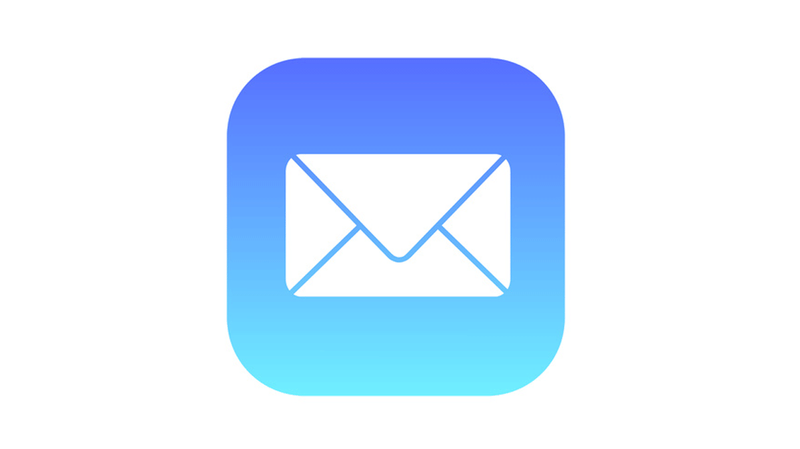 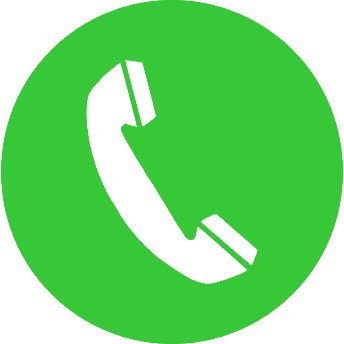 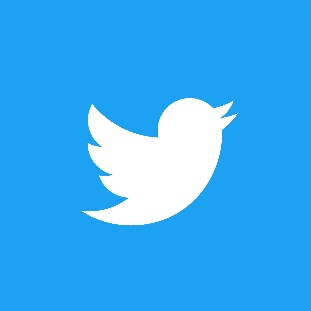 20
[Speaker Notes: [1 minute]
For further information about the EL Roadmap, contact the Language Policy and Leadership Office in the English Learner Support Division at the California Department of Education by phone at 916-319-0845 or by email at ELRoadmapProject@cde.ca.gov. 

For information, updates, and resources from the English Learner Support Division, follow @MultilingualCA on Twitter. 

[Click to advance to next slide]]
Thank you!
21
[Speaker Notes: [1 minute]
In conclusion, the CA EL Roadmap is ushering in a new era of education for English learners in the state of California that focuses on the whole child and emphasizes the importance of being bilingual, multilingual, and biliterate in our global society. 

Keep your eyes open for observable changes in your community, schools, districts, county offices, and at the CDE.

Thank you so much for coming. 

[End presentation]]